SCUOLA SUPERIORE DELLA MAGISTRATURA
UNIVERSITA
’
DEGLI STUDI DI GENOVA
-
ORDINE DEGLI AVVOCATI DI GENOVA
IL
DIRITTO DELLA CONCOR
RENZA
Genova, 20 novembre
201
5
Sessione
I
L
a relazione fra Public e Private
Antitrust
Enforcement:
profili generali e istituzionali
L
e
controversie civili in materia antitrust
tra diritto nazionale e indicazioni della Direttiva 104/2014
Marina Tavassi
Presidente del Tribunale
dell’Impresa di Milano
TEMI PRINCIPALI
Il Regolamento No. 1/2003 ed il pacchetto modernizzazione.
Il ruolo delle AGN.
Il ruolo delle Corti nazionali (giudice ordinario) nel diritto antritrust. 
Il ruolo della Commissione e delle AGN nei confronti delle Corti nazionali.
Le funzioni del private enforcement: azioni di risarcimento del danno e non solo.
2
Marina Tavassi – Sez. Spec. Impresa di Milano
COMUNICAZIONI DELLA  COMMISSIONE 
(O.J. C 101, 27.04.2004)
Cooperazione all'interno del network delle autorità nazionali.
Cooperazione tra la Commissione e i giudici nazionali in applicazione degli artt. 101 e 102 TFUE
Gestione delle denunce alla Commissione secondo il disposto degli artt. 101 e 102 TFUE – Linee guida informali circa le nuove questioni poste da casi di specie  (guidance letters)
Linee guida sulla nozione del commercio tra Stati Membri di cui alla previsione degli artt. 101 e 102 TFUE
Linee guida sull'applicazione dell'art. 101.3 TFUE  
Reg. N. 773/2004 del 7 Aprile 2004 relativo ai procedimenti di cui agli artt. 81-82 EC (artt. 101-102 TFUE) innanzi alla Commissione (O.J. L 123, 27.04.2004, p.1824)
3
Marina Tavassi – Sez. Spec. Impresa di Milano
TUTELA DELLA CONCORRENZA
1° PILASTRO
   PUBLIC ENFORCEMENT
       INTERVENTO PUBBLICO       
         (Commissione - AGCM – 
           TAR – Cons. di Stato)
2° PILASTRO 
PRIVATE ENFORCEMENT 
        INIZIATIVA PRIVATA 
           (Giudici ordinari)
SANZIONE
RISARCIMENTO DANNI
Può essere commisurata ai costi sociali o ai benefici derivati dai comportamenti illeciti attuati
E’ commisurato al pregiudizio subito dalle vittime
4
Marina Tavassi
PRIVATE ENFORCEMENT
STAND ALONE ACTIONS
Senza una decisione dell’AGCM
FOLLOW ON ACTIONS
Dopo la decisione dell’AGCM
AZIONI COLLETTIVE
 AZIONI INDIVIDUALI
ACQUIRENTI INDIRETTI
ACQUIRENTI DIRETTI
CONSUMATORI
O AVENTI CAUSA DALL’ACQUIRENTE DIRETTO
ACQUIRENTI DEI SOGGETTI
AUTORI DI INTESE – PRATICHE CONCORDATE - O DI ABUSI DI POSIZIONE DOMINANTE
5
FOLLOW ON ACTIONS (1)
UTILIZZAZIONE DEL MATERIALE ISTRUTTORIO ACQUISITO DALL’AGN (art. 14.3 L. n. 287/1990)
UTILIZZAZIONE DEGLI ELEMENTI INFORMATIVI utili per l’accertamento dei c.d. “effetti distorsivi” delle violazioni  (danni e nesso causale)
MODALITA’ DI ACQUISIZIONE:
spontanea produzione delle parti
richiesta di informazioni ex art. 213 c.p.c.
6
FOLLOW ON ACTIONS (2)
EFFETTO VINCOLANTE DELLA DECISIONE DELLA AGN nei confronti dei giudici di tutti gli Stati Membri ? (proposta: solo le decisioni positive - non quelle negative; solo quelle che applicano gli artt. 101 e 102 TFUE - non quelle che applicano il diritto nazionale - non in relazione all’accertamento del danno o del nesso di causalità)                 Direttiva 104/2014 (art.9)
La decisione dell’AGN è previsto che “sia ritenuta definitivamente accertata ai fini dell’azione per il risarcimento del danno” / “prova ‘prima facie’ ”
UTILIZZAZIONE DELLA DECISIONE, per iniziativa di parte o ex officio ?
7
Effetto delle decisioni delle Autorità Garanti nazionali (Art. 9)
La decisione definitiva di un’AGN di una violazione del diritto della concorrenza deve essere ritenuta come “definitivamente accertata” da parte dei giudici dello stesso Stato membro.
Più di una prova privilegiata: essa ha efficacia  vincolante.
Tale efficacia non è attribuita alla decisione, pur definitiva, di una AGN di uno Stato membro diverso (in tal caso, costituisce prova prima facie)
M.Tavassi
Giurisprudenza nazionaleLa decisione amministrativa in sede civile
Per le follow-on actions, la giurisprudenza ha attribuito elevata rilevanza alle decisioni dell’AGCM (App. Napoli, sent. 3.5.2005, Nigriello c. SAI; App. Bari 9-8-2005, Cetel + al. C. Enel; Trib. Roma, sent. 2006, KM Zundholz International  c. Consorzio Industrie Fiammiferi)
E’ stata esclusa la pregiudizialità fra accertamento in sede amministrativa e azione civile per il risarcimento (Cass. 1.2.1999 n. 827; S.U. 4.2.2005 n.2207; Sez. 3, 2.2.07 n. 2305; App. Milano ord. 5.2.96, Comis c. Fiera di Milano; 25.9.95, Sanguinetti c. ANIA; 15.5.96 Auchan c. Faid; sent.10.12.04, Inaz/Ass.Cons.Lav.; App.Napoli 17.12.07, Lloyd Ad) 
E’ stata affermata l’indipendenza degli accertamenti (App. Napoli, 9.2.2006, Nigriello c. UNIPOL; App. Catania 15.3.07, caso r.c.a)
Marina Tavassi
INDICAZIONI PER LA QUANTIFICAZIONE DEI DANNI
2008 Libro Bianco/SWP  pubblicazione dei risultati dello studio verso l’esterno nel gennaio 2010

Organizzazione di workshops presso la Commissione

Comunicazione della Commissione per la quantificazione dei danni nelle azioni basate sulla violazione degli Articoli 101 o 102 del TFUE  (2013/C 167/07) 

DIRETTIVA 2014/104/UE DEL PARLAMENTO EUROPEO E DEL CONSIGLIO del 26 novembre 2014 relativa a determinate norme che regolano le azioni per il risarcimento del danno ai sensi del diritto nazionale per violazioni delle disposizioni del diritto della concorrenza degli Stati membri e dell'Unione europea
 
Contenuto della Direttiva:
metodi validi per la quantificazione
approfondimenti di natura economica
10
Marina Tavassi – Sez. Spec. Impresa di Milano
Ricostruzione storica (1/2)
11 giugno 2013: Proposta di Direttiva del Parlamento europeo e del Consiglio sfociata nella Direttiva 2014/104/UE.
13 giugno 2013: Linee Guida della Commissione (Comunicazione sulla quantificazione dei danni nelle azioni basate sulle violazioni degli artt. 101 e 102 del TFUE accompagnata dalla guida pratica (2013/C 167/07 del 13.6.2013). 
26 novembre 2014: Direttiva n. 2014/104 del Parlamento europeo e del Consiglio relativa a determinate norme che regolano le azioni per il risarcimento del danno ai sensi del diritto nazionale per violazioni delle disposizioni del diritto della concorrenza degli Stati membri e dell'Unione europea (G.U. del 5.12.2014, L. 349/I).
M.Tavassi
Ricostruzione storica (2/2)
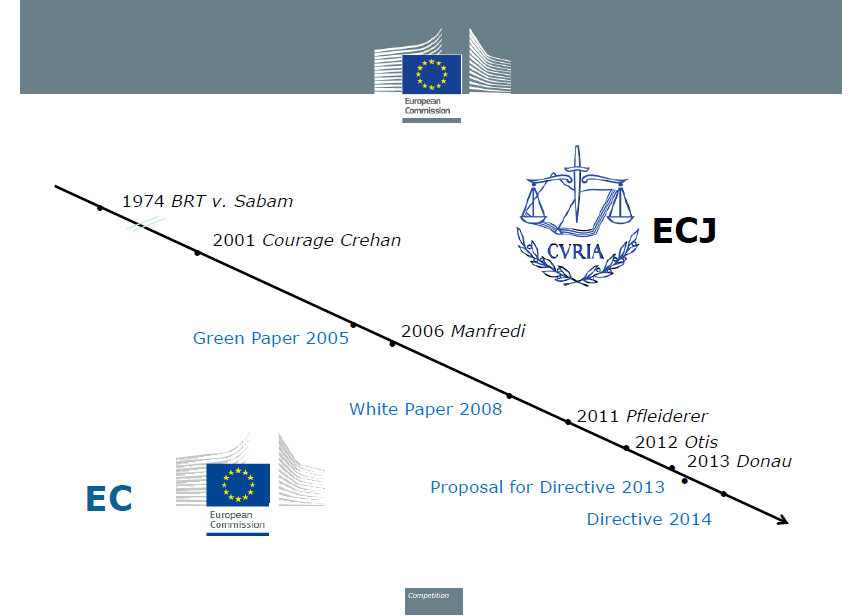 DG Concorrenza – Daniele Calisti
Corte di Giustiziale sentenze più significative
Courage del 20 settembre 2001 (causa C-453/99, in Racc., p. I-6297) 
Manfredi del 13 luglio 2006 (cause riunite da C-295/04 a C-298/04, in Racc., p. I-6619), 
Pfleiderer del 14 giugno 2011 (causa C-360/09, Racc. pag I-5161)
Donau Chemie del 6 giugno 2013 (causa C-536/11, in GU, C 13 del 14.1.12, p. 5)
Kone-Otis c. OBB del 5 giugno 2014 (C-557/12)
M.Tavassi
Principi desumibili
Le norme nazionali non devono essere formulate in modo da rendere praticamente impossibile o eccessivamente difficile il conseguimento del risarcimento.
Le disposizioni del diritto dell’Unione non ostano a che un soggetto ottenga l’accesso ai documenti relativi ad un procedimento di clemenza riguardanti l’autore della violazione.
Le norme nazionali devono bilanciare gli interessi che giustificano, da un lato la comunicazione delle informazioni fornite spontaneamente dal richiedente la clemenza e, dall’altro, la tutela delle informazioni stesse, procedendo caso per caso e tenendo conto di tutti gli elementi rilevanti.
M.Tavassi
I principali obiettivi della Direttiva (Art. 1)
Permettere a chiunque sia vittima di infrazioni antitrust di ottenere il «pieno risarcimento» del danno

Ottimizzare il coordinamento tra public e private enforcement

Precisare quali voci soddisfino il diritto ad ottenere il «pieno risarcimento del danno»
M.Tavassi
I «confini» della Direttiva
Non crea una nuova forma di responsabilità
Non va oltre il risarcimento del danno da illecito antitrust
Non prevede l’introduzione di punitive damages o duplicazioni risarcitorie
Non configura le azioni per il risarcimento del danno quale strumento deterrente (come sono, invece, le sanzioni amministrative pecuniarie irrogate dalle AGN)
M.Tavassi
Misure volte a facilitare il risarcimento del danno da illecito antitrust
Divulgazione delle prove (Artt. 5-8)
Effetto delle decisioni dell’AGN (Art. 9)
Termini di prescrizione (Art. 10)
Responsabilità in solido (Art. 11) 
Trasferimento del sovrapprezzo (Artt. 12-16)
Quantificazione del danno (Art. 17)
Composizione consensuale delle controversie (Artt. 18 e 19)
M.Tavassi
Divulgazione delle prove (Artt. 5 - 8)
I giudici nazionali, alle condizioni previste dagli articoli 5 e 6 della Direttiva, possono ordinare la divulgazione:
al convenuto o ad un terzo, delle prove rilevanti che rientrino nel controllo di tale soggetto, ad alcune condizioni;
delle prove che contengono informazioni riservate ove le ritengano rilevanti ai fini delle azioni per il risarcimento del danno;
delle prove incluse nel fascicolo di un'autorità garante della concorrenza (limite: programmi di clemenza, cd lista nera,grigia,bianca, art. 6).
M.Tavassi
Prescrizione
Prima della Direttiva
Norme rilevanti: artt. 2935 e 2947 c.c.
Durata: 5 anni
Dies a quo: giorno in cui chi assume di aver subito il danno ha, o potrebbe avere usando l'ordinaria diligenza, ragionevole ed adeguata conoscenza del danno e della sua ingiustizia (Cass. 2.2.2007, n. 2305)
Onere della prova: a carico di chi eccepisce la prescrizione (Cass. 2.2.2007, n. 2305)
Dopo la Direttiva
Durata e onere della prova immutati (“almeno di 5 anni”)
Dies a quo: momento della ragionevole conoscenza della condotta, della sua illiceità, del danno e dell’identità dell’autore della violazione
M.Tavassi
Prescrizione (Art. 10)
MA
Il termine non inizia a decorrere prima che la violazione sia cessata
Interruzione o sospensione del termine, nel caso di avvio di un procedimento amministrativo da parte di un’AGN, sino ad un anno dopo la definitiva conclusione di quest’ultimo. 
Sospensione del termine in pendenza di un procedimento per la composizione consensuale della controversia.
DI CONSEGUENZA
necessità di adeguare la normativa nazionale con riferimento in particolare all’ulteriore anno di interruzione o sospensione dopo la conclusione di un procedimento amministrativo.
M.Tavassi
Responsabilità in solido (Art. 11)
Comportamento congiunto di più imprese: il danneggiato potrà esigere il pieno risarcimento da ognuna di loro. 
Regime di favore per le piccole e medie imprese: fatte salve alcune deroghe, esse sono responsabili solo nei confronti dei propri acquirenti diretti ed indiretti.
Regime di favore per le imprese parti di un programma di clemenza: sono responsabili dei danni causati ai propri acquirenti o fornitori, diretti o indiretti e per gli altri soggetti danneggiati solo allorché non possano ottenere il risarcimento dalle altre imprese coinvolte.
M.Tavassi
Trasferimento del sovrapprezzo (passing-on, Artt. 12-16)
Il risarcimento per il danno emergente non deve superare il danno da sovrapprezzo subito a tale livello (rimane impregiudicato il diritto del danneggiato di chiedere il risarcimento per lucro cessante).
Diritto al risarcimento dei danni anche per gli acquirenti indiretti, per i quali l’avvenuto trasferimento del sovrapprezzo si presume se l’acquirente indiretto “ha acquistato beni o servizi oggetto della violazione del diritto della concorrenza o ha acquistato beni o servizi che derivano dagli stessi o che li incorporano”.
M.Tavassi
Passing-on
Casi italiani:  App. Torino, 6.7.2000, Indaba 
App. Cagliari, 23.1.1999, Unimare c. Geasar

Il passing on tuttavia è elemento che va considerato come determinante la contrazione del volume delle vendite - conseguente aumento del prezzo determinato dalla traslazione del sovrapprezzo – margin squeeze: C. Giust. sent. 2.10.03, Weber’s Wine World, c. C-147/01; Cass. sent. n. 21033/13, Trib. Milano sent. 27.12.13 e 3.3.14, Brennercom/TI.
 
Rimane impregiudicato il diritto dell'autore dell'infrazione a dimostrare che detto sovrapprezzo non è stato trasferito all'acquirente finale, allorché sia quest’ultimo ad agire per il risarcimento.
M.Tavassi
Composizione consensuale delle controversie (Artt. 18-19)
Per tutta la durata del procedimento non giudiziale è prevista la sospensione (sino a due anni) del termine di prescrizione per intentare un’azione per il risarcimento del danno.
A seguito di una transazione consensuale, deve essere sottratta dalla richiesta del danneggiato che abbia partecipato a tale transazione la parte di danno arrecata dal coautore della violazione che ha a sua volta partecipato alla transazione consensuale.
M.Tavassi
Interazione tra danni e sanzioni amministrative nella Direttiva
Articolo 18 comma 3: «Un'autorità garante della concorrenza può considerare un fattore attenuante il risarcimento versato a seguito di una transazione consensuale e prima della sua decisione di infliggere un'ammenda». 
Articolo 20 comma 1 lett. a: La Commissione, nell’attività di riesame della Direttiva, dovrà altresì considerare: «a) il possibile impatto degli oneri finanziari derivanti dal pagamento di ammende inflitte da un'autorità garante della concorrenza per una violazione del diritto della concorrenza sulla possibilità per i soggetti danneggiati di ottenere il pieno risarcimento per il danno causato da tale violazione del diritto della concorrenza».
M.Tavassi
Interazione tra danni e sanzioni amministrative: interpretazione
Commissione UE, Pre-Insulated Pipes (1998) and Nintendo (2002): riduzione delle sanzioni a fronte della circostanza attenuante dell’intervenuto risarcimento pagato alle vittime 
Tribunale di Primo Grado, T-59/02 ADM
Non sussiste tuttavia alcun obbligo della Commissione di garantire una simile riduzione delle sanzioni
M.Tavassi
Ruolo assegnato alle               giurisdizioni nazionali
Concedere il risarcimento dei danni
Pronunciarsi sulle richieste di pagamento o su obbligazioni contrattuali
Dichiarare la nullità ex art. 101.2 (81.2) e valutarne le conseguenze
Adottare provvedimenti provvisori cautelari
Accordare tutela in base al diritto comunitario e al diritto nazionale
Condannare alla refusione delle spese legali
M.Tavassi
PRESUPPOSTI PER IL RISARCIMENTO DEL DANNO
Violazione
 Colpa/elemento soggettivo
 Esistenza del danno
 Nesso di causalità
Accertamento dell’an
Lucro cessante
Danno emergente
Danno da perdita di chances
Danno all’immagine
Accertamento 
del quantum
M.Tavassi
QUANTIFICAZIONE DEL DANNO (Art. 17 della Direttiva)
I criteri per la quantificazione del danno non devono rendere praticamente impossibile o eccessivamente difficile l’esercizio del diritto al risarcimento (nel caso il giudice potrà procedere ad una stima equitativa)
presunzione di un danno in caso la violazione consista in un “cartello” 
Le AGN possono prestare assistenza, su richiesta del giudice nazionale nella determinazione quantitativa del danno
M.Tavassi
QUANTIFICAZIONE DEL DANNO
Sent. Courage (2001), Sent. Manfredi (2006), Donau (2013):
Chiunque ha diritto di chiedere il risarcimento del danno causato da un contratto o da un comportamento idoneo a restringere la concorrenza, 
non solo del danno reale (danno emergente), 
ma anche del mancato guadagno (lucro cessante),
oltre il pagamento degli interessi 
Funzione puramente riparatoria del pregiudizio
Esclusione dei multiple damages e dei punitive damages
M.Tavassi
CRITERI INDICATI DALLE LINEE GUIDA DELLA COMMISSIONE
but/for, before/after, benchmark
Giurisprudenza italiana:
Before/after
Bluvacanze/Viaggi del Ventaglio, App. Milano, 11.7.2003
Inaz Paghe/Ass.Naz.Consulenti del Lavoro, App. Milano, 10.12.2004
International Broker/Raffineria di Roma, App. Roma, 31.3.2008
M.Tavassi
CRITERI DELLA GIURISPRUDENZA ITALIANA (II)
Yardstick approaches (product market benchmark)
Albacom/Telecom Italia, App. Roma, 20.1.2003
Manfredi/Lloyd Adriatico Ass., Giudice Pace Bitonto, 21.05.2007
Fondiaria SAI/Nigriello, Cass., 2.2.2007 n. 2305
Analytical approaches 
 Telsystem/Telecom Italia, App. Milano, 24.12.1996
Controfattuale: 
Brennercom, 27.12.13 e 3.3.14, Trib. Milano
M.Tavassi
ONERE PROBATORIOIN RELAZIONE AL DANNO
Direttiva del 26 novembre 2014
 presunzione relativa circa l’esistenza del  pregiudizio provocato da un cartello
 l’autore dell’infrazione può confutare tale  presunzione
Regola generale di cui all’art. 2697 c.c.
Riferimento alle norme specifiche in materia di proprietà industriale (art. 121 C.P.I.): non riguardano la domanda di risarcimento, bensì l’azione di nullità, decadenza, contraffazione.
In materia di concorrenza sleale (art. 2598-2600 c.c.)
M.Tavassi
DIRETTIVA
Art. 17: «Gli Stati membri garantiscono che né l'onere della prova né il grado di rilevanza della prova richiesti per la quantificazione del danno rendano praticamente impossibile o eccessivamente difficile l'esercizio del diritto al risarcimento. Gli Stati membri provvedono affinché i giudici nazionali abbiano il potere, a norma delle procedure nazionali, di stimare l'ammontare del danno se è accertato che l'attore ha subito un danno ma è praticamente impossibile o eccessivamente difficile quantificare con esattezza il danno subito sulla base delle prove disponibili».
M.Tavassi
MEZZI ISTRUTTORI  UTILI ALLA LIQUIDAZIONE
per iniziativa di parte: 
   - produzione di documenti 
   - prove testimoniali
   - interrogatorio formale della controparte
   - deferimento di giuramento decisorio
   - richiesta di consulenza tecnica
richiesta di ordine di esibizione di documenti (art.210 c.p.c., art.121.2 CPI)
- istanza al giudice per l’acquisizione di  
     informazioni  detenute dalla controparte  
        (art.121.2 CPI) – disclosure nel diritto antitrust
M.Tavassi
MEZZI ISTRUTTORI   UTILI ALLA LIQUIDAZIONE
per iniziativa del giudice: 
ordine di divulgazione di prove ai sensi degli articoli 5-8 della Direttiva
richiesta di assistenza all’AGN ai sensi dell’art. 17 della Direttiva 
consulenza tecnica - CTU percipiente (Cass. 10.9.2013 n.20695)
richiesta di informazioni presso la P.A.
ispezioni
interrogatorio libero delle parti
approfondimento della prova testimoniale
giuramento suppletorio o estimativo
M.Tavassi
ALTRI STRUMENTI UTILIZZATI PER L’ACCERTAMENTO DEL DANNO
Presunzioni (art. 2727 c.c.)
presunzioni semplici, 
lasciate alla prudenza  del giudice 
gravi, precise e concordanti (art. 2729 c.c.)
Nozioni di comune esperienza (art.115 c.p.c.)
  Divieto di private informazioni (art. 97 d.att.cpc)
Comportamento delle parti (art.116 c.p.c., 121.4 CPI)
rifiuto a consentire ispezioni, ad ottemperare all’ordine di esibizione e di acquisizione di informazioni.
M.Tavassi
LA LEGITTIMAZIONE ATTIVA ALL’AZIONE DI DANNI
Cons. di Stato sent. 30.12.1996 n.1792: esclude il Codacons
Corte di Cass. 9.12.2002 n. 17475: esclude il singolo assicurato
Corte di Cass. decr. 17.10.2003 n. 15538: solleva il conflitto
Cass. S.U. 20.1.2005 n.2207: riconosce la legittimazione attiva del consumatore finale – nesso causale
Cass. 2.2.2007 n.2305: legittimazione dell’assicurato – prescrizione – decorrenza – danno “lungolatente”
M.Tavassi
Cassazione sent. 2.2.2007 n.2305 – IFondiaria SAI c. Nigriello
è sufficiente allegare l’accertamento dell’intesa anticoncorrenziale da parte dell’AGCM (condotta preparatoria)
Produrre la polizza (condotta finale)
Danno: la maggior somma pagata rispetto ad un mercato non viziato nella sua competitività
Ingiustizia del danno: lesione dell’interesse del consumatore alla trasparenza e alla competitività del mercato
M.Tavassi
Cassazione sent. 2.2.2007 n.2305 - II
Nesso di causalità: accertamento in termini probabilistici o presuntivi (salva la prova contraria dell’assicuratore)
 Liquidazione del danno: in via equitativa (ipotesi di scuola: il danno non può essere provato nel suo preciso ammontare)
Liquidazione in base ad una percentuale del premio pagato, al netto di imposte ed oneri a carico dell’assicuratore
Prescrizione: cinque anni (ex artt. 2935 e 2947 cod.civ.)
Decorrenza: dal giorno in cui il danneggiato, con ordinaria diligenza, abbia avuto ragionevole ed adeguata conoscenza del danno e della sua ingiustizia     (indipendentemente dalla definitività della sanzione in sede giudiziaria-amministrativa)
M.Tavassi
Cass. I sez. civ. 13 febbraio 2009 n. 3640
Sent. n. 3640 del 13.2.2009 Associazione Nazionale Consulenti del Lavoro-ANCL c. Inaz Paghe s.r.l. 
Conformi: Cass. sez. III, n. 5941 e n. 5942/2011 
   
Le decisioni assunte dall’A.G.C.M. costituiscono  “prova privilegiata” per l’azione risarcitoria follow on,
 tuttavia, a fronte di simile prova privilegiata è comunque ammessa la prova contraria

Vincolatività anche delle decisioni delle AGN per il Libro Bianco (Staff Working Paper, p.ti 134-162)
Modello tedesco (art. 33.4 GWB, luglio 2005) sull’effetto vincolante delle decisioni antitrust delle AGN (anche degli altri Stati membri)
NUOVE INDICAZIONI
Cass. 3.4.2013 n. 8110 (Pres. Berruti, est. Lanzillo), RAS/Coop. La Vittoria: 
App. Napoli: qualifica la domanda come contrattuale,  con prescrizione decennale.
Responsabilità precontrattuale: “Il titolo della responsabilità si fonda sull'inadempimento non degli obblighi che derivano dal contratto di assicurazione, ma degli obblighi che stanno a monte di qualunque contrattazione, poiché attengono alla  violazione del giusto comportamento degli operatori economici sul mercato.”
Prescrizione: “L'illecito mantiene la sua configurazione particolare, presumibilmente assimilabile ad una fattispecie di responsabilità precontrattuale. Ciò che è da escludere è che essa sia assoggettabile alla disciplina tipica dei contratti del settore assicurativo, o di altre figure contrattuali speciali, soprattutto per quanto concerne i termini di  prescrizione dell'azione risarcitoria.” (Causa in materia di pagamento di premio assicurativo con prescrizione annuale/biennale ex art. 2952 c.c.)
M.Tavassi
GIURISPRUDENZA DI MERITO - I
C.App. Milano, sent. 24.12.1996, Telsystem c. S.I.P.: danno liquidato in relazione al danno emergente (costi sostenuti) e al lucro cessante (perdita di opportunità), tot. €. 1.700.000. 
C.App.Milano, sent. 16.6.2000, Tramaplast c. Agriplast:
    affermazione del diritto al risarcimento, ma rigetto della domanda per mancanza di prova circa il nesso di causalità e l’ammontare del danno.
C. App. Milano, sent. 30.4.2003, Bluvacanze c. Viaggi del Ventaglio, Turisanda, Hotelplan: danno liquidato per lucro cessante (€. 200.000, contrazione degli utili della attrice – proiezione nel futuro dei dati registrati in epoca pregressa) e danno all’immagine (€.50.000, campagna stampa denigratoria)
M.Tavassi
GIURISPRUDENZA DI MERITO - II
C.App. Roma, sent. 6.7.2000, Wind c. Telecom: danno liquidato con riferimento alla quota di mercato detenuta dall’attrice sul mercato prima dell’esclusione ed al fatturato conseguito nel periodo di esclusione dall’impresa dominante (€.470.000).
C. App. Torino, sent. 20.1.2003, Indaba c. Juventus: rifiuto del risarcimento per essere stato il danno traslato sul consumatore finale.
Giud. di Pace di Bitonto, 21.5.2007: il danno del consumatore era rappresentato dalla differenza tra la somma pagata per la polizza assicurativa ed il prezzo immune dalle alterazioni derivante dall’intesa  - in via di equità pari al 20% del premio di polizza – liquidava una somma doppia in funzione deterrente (punitive damage).
M.Tavassi
GIURISPRUDENZA DI MERITO – III
C. App. Milano, sent. non def. 20.11.2007, Lince c. Agenzia del Territorio: accertamento dell’abuso di posizione dominante – affermazione della sussistenza del danno – CTU per determinare i danni, a titolo di danno emergente e di lucro cessante
C. App.Milano, sent. 16.9.2006, AVIR c. ENI: abuso di posizione dominante – CTU per il calcolo delle restituzioni dovute dall’ENI ad AVIR per il “sovrapprezzo ingiustificato” delle forniture di gas – condanna a restituire €. 1.677.542 e condanna al risarcimento danni da liquidarsi in separato giudizio
M.Tavassi
GIURISPRUDENZA DI MERITO – IV
Trib. Milano, sent. 13.2.2013, OKCom/Telecom (AGCM A357): accertamento dell’abuso di posizione dominante - affermazione della sussistenza del danno - CTU - liquidazione del danno da overcharge - esclusione del lucro cessante per carenza di prova
Trib. Milano, sent. 1.10.2013, TeleUnit/Vodafone (AGCM A357): abuso di posizione dominante - CTU - liquidazione del danno da overcharge - esclusione del lucro cessante per carenza di prova
Trib. Milano Sez. Spec. Impresa, sent. 27.12.2013, Brennercom/Telecom (AGCM A357), e sent. 3.3.2014, Brennercom/Telecom (AGCM A351): liquidazione del danno come margin squeeze - esclusione dell’overcharge - liquidazione equitativa
M.Tavassi
GIURISPRUDENZA DI MERITO – V
Trib. Milano Sez. Spec. Impresa, sent. Airline Logistic s.r.l./S.E.A., sent. 14.04.2014: abuso di posizione dominante – inadempimento contrattuale – esclusione danno antitrust per intervenuta prescrizione.
Trib. Milano Sez. Spec. Impresa, sent. 15.04.2014, Uno Communications/Telecom: abuso di posizione dominante – esclusione del danno per intervenuta prescrizione. 
Trib. Milano Sez. Spec. Impresa, sent. 18.07.2014, Eutelia/Telecom Italia: abuso di posizione dominante –  non accertato – esclusione del danno per carenza di prova.
M.Tavassi
GIURISPRUDENZA DI MERITO – VI
Trib. Milano Sez. Spec. Impresa, sent. 14.10.2014, Fastweb/Vodafone (AGCM A357): abuso di posizione dominante – condotte anticoncorrenziali – esclusione del danno per intervenuta prescrizione.

Trib. Milano Sez. Spec. Impresa, sent. 17.10.2014, OKCom/Telecom: accertamento dell’abuso di posizione dominante – esclusione del danno per carenza di prova.
M.Tavassi
Direttiva: altri profili rilevanti
Ambito di applicazione temporale: le misure nazionali per il recepimento non si applicano retroattivamente e non potranno riguardare azioni in merito alle quali un giudice nazionale sia stato adito anteriormente al 26 dicembre 2014 (art. 22 della Direttiva).
È necessario prevedere una deroga espressa alla normativa italiana in materia di prescrizione (art. 2935 c.c.)?
Il danno antitrust e le class action (art.140 bis c) Cod.Consumo)
L’attesa delle Linee Guida della Commissione (art. 16 della Direttiva)
M.Tavassi
Grazie dell'attenzione!
Milano – Palazzo di Giustizia – Marcello Piacentini - 1933
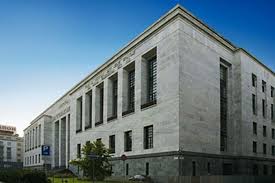 Marina Tavassi